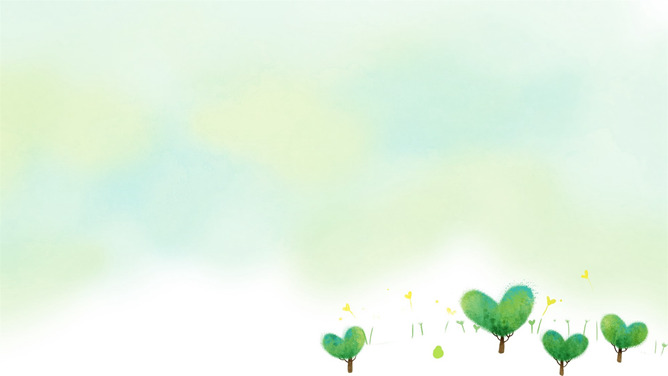 國立新化高工進修部112學年度 新生訓練生活輔導須知
一、作息時間:  每日(週一至週五)晚上18:00前到校，22:05放學
  (週五為4節課，放學時間為21:15)  18:00-18:45 第1節課  18:50-19:35 第2節課  19:40-20:25 第2節課  20:30-21:15 第4節課
  21:15-21:20 打掃時間  21:20-22:05 第5節課
二、請假規定:(一)學生上課點名   1、由任課教師依時點名，班長及副班長予以協助。經點名未到，
      學生在5分鐘內以遲到論，逾5分鐘者以曠課登錄累計。
   2、經點名後，未經任課教師同意，擅自離開課堂學生或唆使、
      冒名頂替他人上課者，得依本校學生獎懲實施要點辦理處分。(二)學生「缺」 「曠」之認定：學生因故不能上課，須依請假辦法
    請假，經核准請假者為 「缺課」，其未曾請假或請假未准而未
    上課者為「曠課」(事假及缺、曠課列入該科目1/3計算)。(三)因故無法到校，應事先向導師完成請假，未滿18歲應由家長(或
    監護人)請假，並限於請假發生三日完成線上假單申請，辦理銷
    假(不含當日及例假日)。(超過時限請假依校規處分)
三、請假程序：
 (一)學生請假需告知該班導師，並至本校全球資訊網學生請假系統
     登入申請(可參考進修部辦公室外公布欄公布之請假辦法)。
 (二)依系統欄位選填請假日期與請假事由，並備妥相關佐
     證資料送交審查(就醫收據或診斷證明拍照上傳)，請
     假一日內需經導師同意(收據)，連續請假二至五日內
     需經進修部主任審核 (病假需診斷證明) ，超過五日
     者以紙本假單並檢附佐證資料由進修部轉陳校長辦理手續。
 (三)經相關權責核定後即登錄於學生系統資料內，由申請人自行登
     入系統確認(自行確認有無完成請假)。
 (四)上課中途需離校請至生輔組拿取臨時外出單，完成填寫後經導
     師簽章並繳回生輔組後始可離校外出，未經手續不假離校者，
     以校規處分。
 (五)請假資料未完備，退回以曠課列計(收據、診斷證明)。
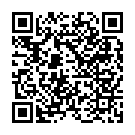 三、請假程序：
 (六)每週四會將各班學生缺曠統計表公佈於各班級，於三日內接受
     學生查詢更正，逾時概不受理。
 (七)學生個人缺曠每兩週統計一次，缺曠通知單以信函通知家長或
     監護人。(曠課超過 36節後列入適性輔導人員，將請家長到校
     參加適性輔導會議並簽署適性輔導通知書)。
 (八)就醫收據得申請就醫當天的假(一日)，兩日以上病假需提供醫
     院或診所開立之醫生診斷證明 (收據及診斷證明在完成請假前
     不得丟掉，如導師有疑慮可要求查看正本。藥包或藥袋不可當
     證明使用)，生理假不須證明，惟一個月限請一日。
 (九)所有假單應優先於本校校務系統實施線上申請，逾請假期限或
     特殊原因無法線上申請者，使用紙本假單申辦(生輔組處領取
     紙本假單，逾時請假須依情節輕重實施警告或小過處分)。
一、為維護學生人格發展權及身體自主權，並教導及鼓勵學生學習
    自主管理，學生得選擇合宜混合穿著學校校服（制服、運動服）
    及其他服裝（例如班服、實習服、社團服裝）。 
二、下列情況以穿著制服為原則，鞋款得視狀況自行選擇合宜皮鞋
    或運動鞋： 
 (一)畢業典禮
 (二)開學典禮 
 (三)休業式 
 (四)其他
 (得視狀況通知統一穿著制服)
三、服裝穿著規定:(一)制服上衣加制服長褲。(二)制服上衣、制服外套按照規定繡科別、姓名。(如下圖)規定:1.顏色為金黃色繡線，惟入  學年度為紅色繡線。2.男、女生均繡:科別+姓名  電子科繡『電子』     PS：制服學年度請改為112
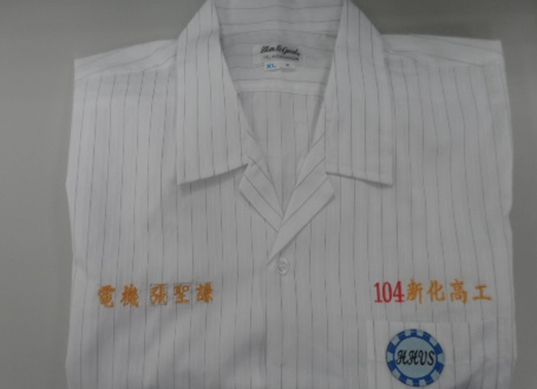 (三)鞋款得視狀況自行選擇合宜皮鞋或運動鞋。(四)非有正當理由(腳部受傷、下大雨等特殊情況外)，不得穿著拖鞋或打赤
    腳到校；因下大雨穿著拖鞋到校後，應換穿回皮鞋或布鞋，避免穿拖鞋
    或打赤腳於校園內活動。(五)天氣寒冷時，到校學生仍應依本校服裝穿著規範穿著校服，惟仍可在校
    服內或外加穿保暖衣物。
(六)為符合社會規範與尊重他人，平日服裝儀容應符合下列原則：  1、衣著不袒胸露背、不打赤膊、不可露出乳溝或肚臍。  2、著褲裝、裙裝時不可露出股溝或內褲。  3、不可穿著背心內衣。  4、穿著宜得體、適合公共場合，符合社會通念。  5、髮式宜整潔、簡單、樸素、富朝氣、便於梳理、適合學生身份。(七)新生未發制服階段：  1、男、女生一律穿著國中制服(含運動服)。  2、若無國中制服者，可穿著素色衣、褲（含外套），以整齊大方為主。
四、制服訂購：   為維持服儀整潔及符合衛生需求，建議購買數量如下:   1、制服-短袖上衣2件   2、制服-長袖上衣2件   3、制服-長褲2件   4、運動服-運動夾克1件   5、男皮帶1條(女生不須皮      帶)。   6、後背包1個   (備考:進修部學生僅買制服，   不買運動服，但需買運動夾克)
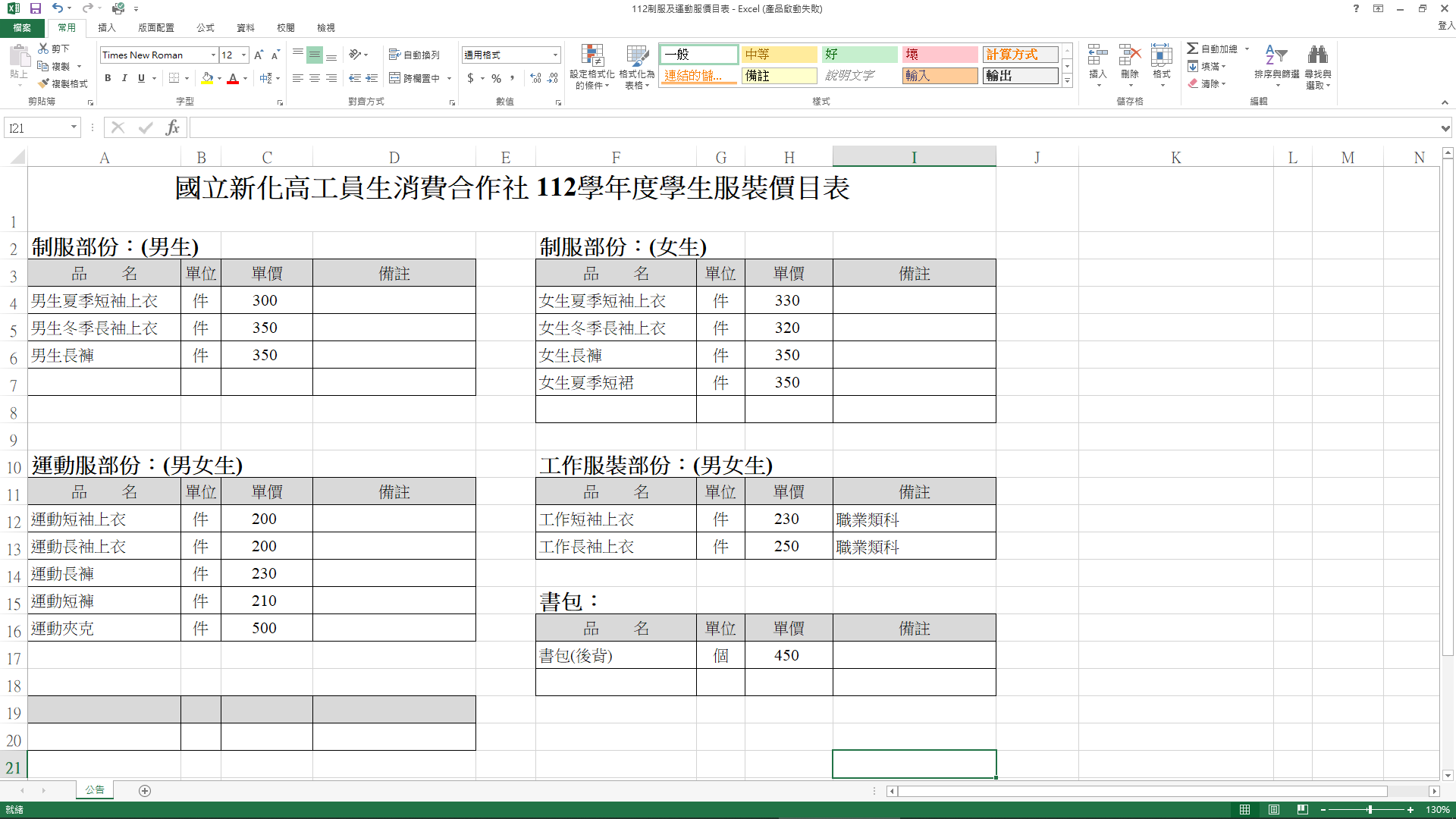 五、交通方式:(一)因上學交通考量，可經家長同意駕駛機（汽）車到校，開學後至生    輔組領取「騎乘機車申請書」後辦理申請，並請確實遵守道路交通    安全規則。(未依規定填寫申請表自行騎車進校者依規定處分)(二)駕駛汽、機車(含電動自行車、電動機車)到校者，須於進大門口時    減速慢行，確認有無車輛進出校門後再行進入學校，以確保人車安    全;校內限速10公里。違規者，依校規處分。(三)經核可駕駛機（汽）學生，應遵守道路交通規則，車輛需依指定位    置停放，並服從交通服務隊及全體教職員工之指揮，違規者，依校    規處分。(四)學校僅提供場地停放，不負保管之責，請同學妥善保管個人財物，    避免有受損或失竊之情事發生。
車輛停放路線及位置圖:
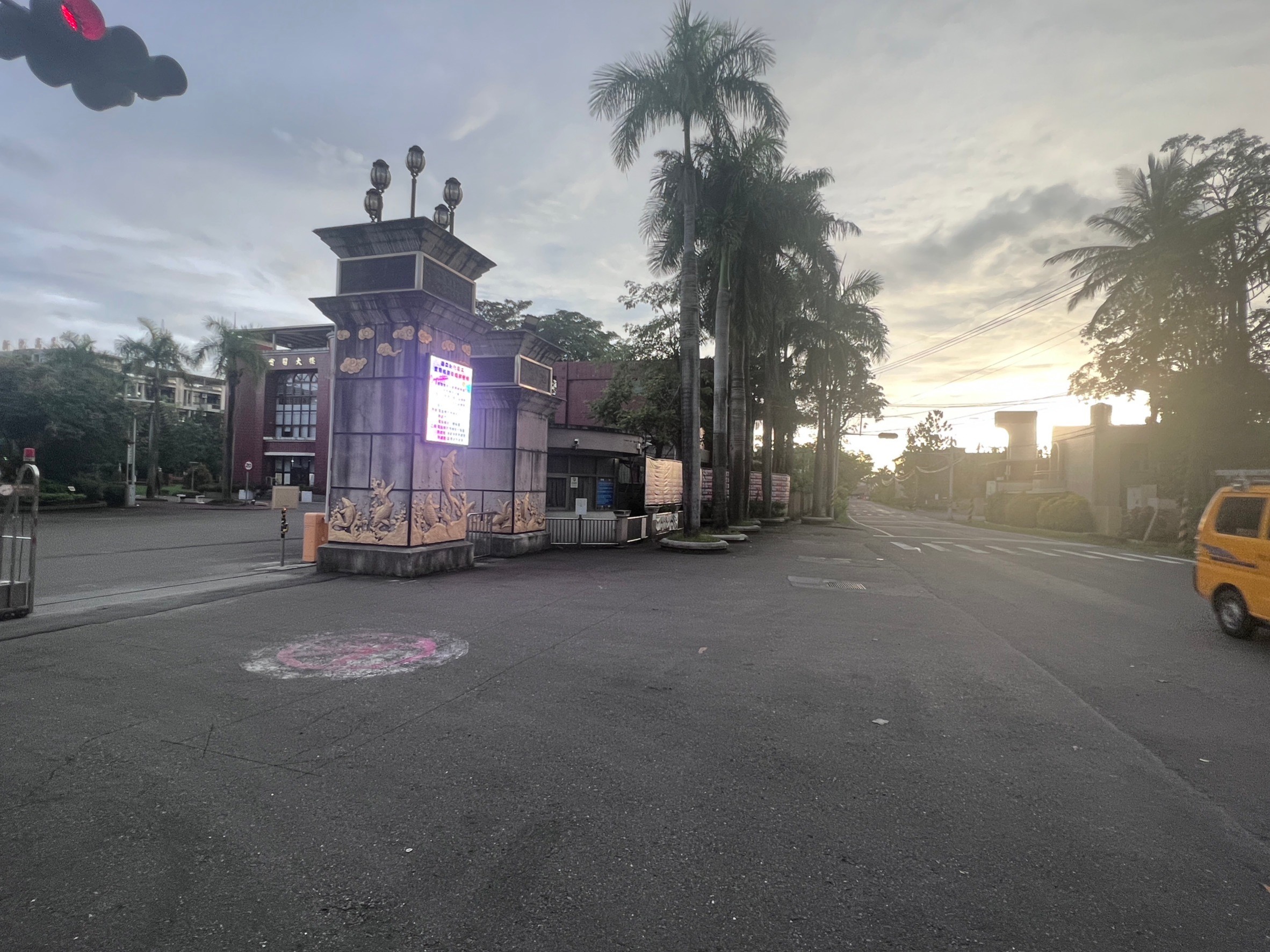 車速放慢，注意有無車輛進出
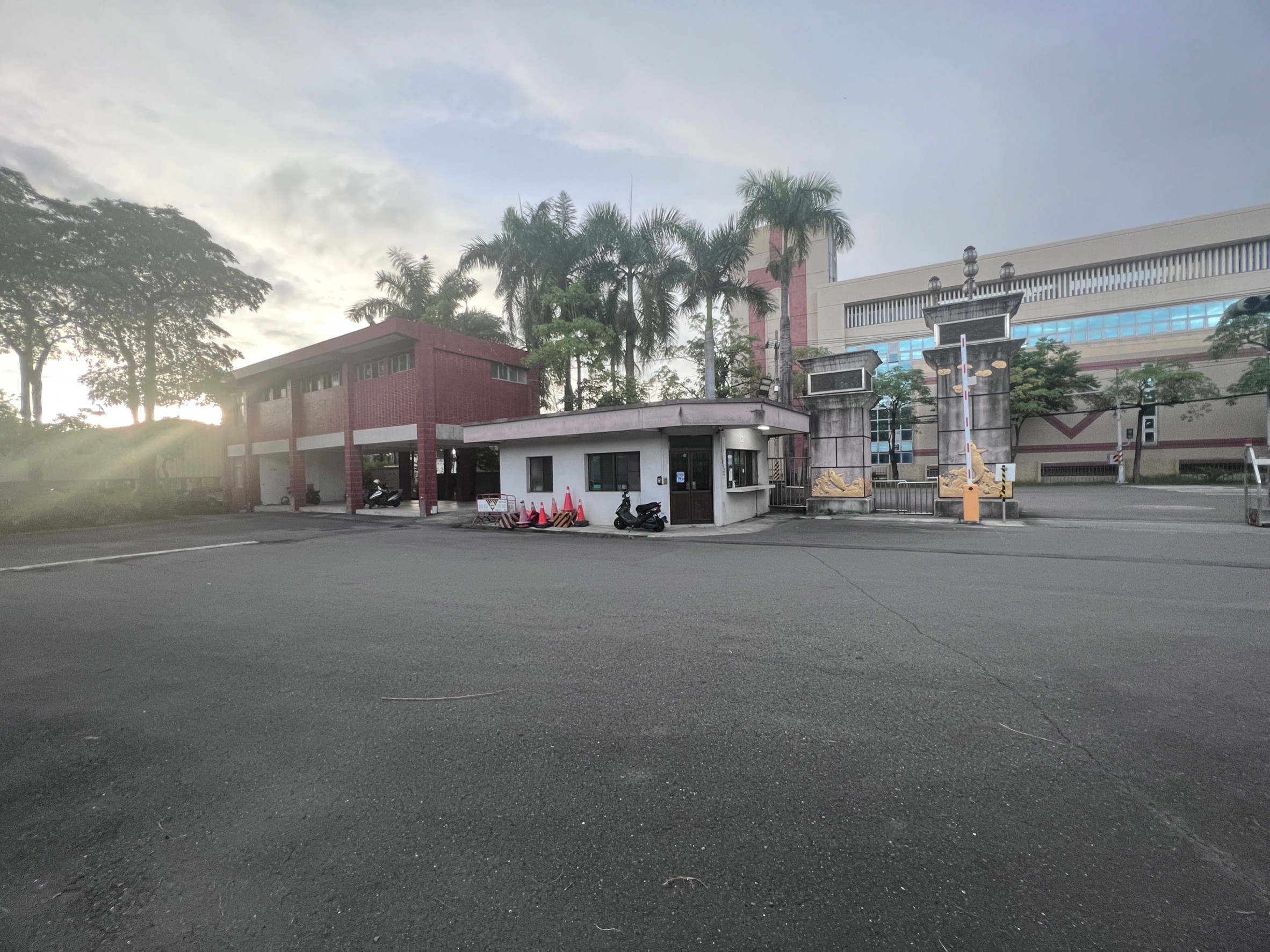 教職員停車棚
進校門後向前直行，請勿停放教職員停車棚
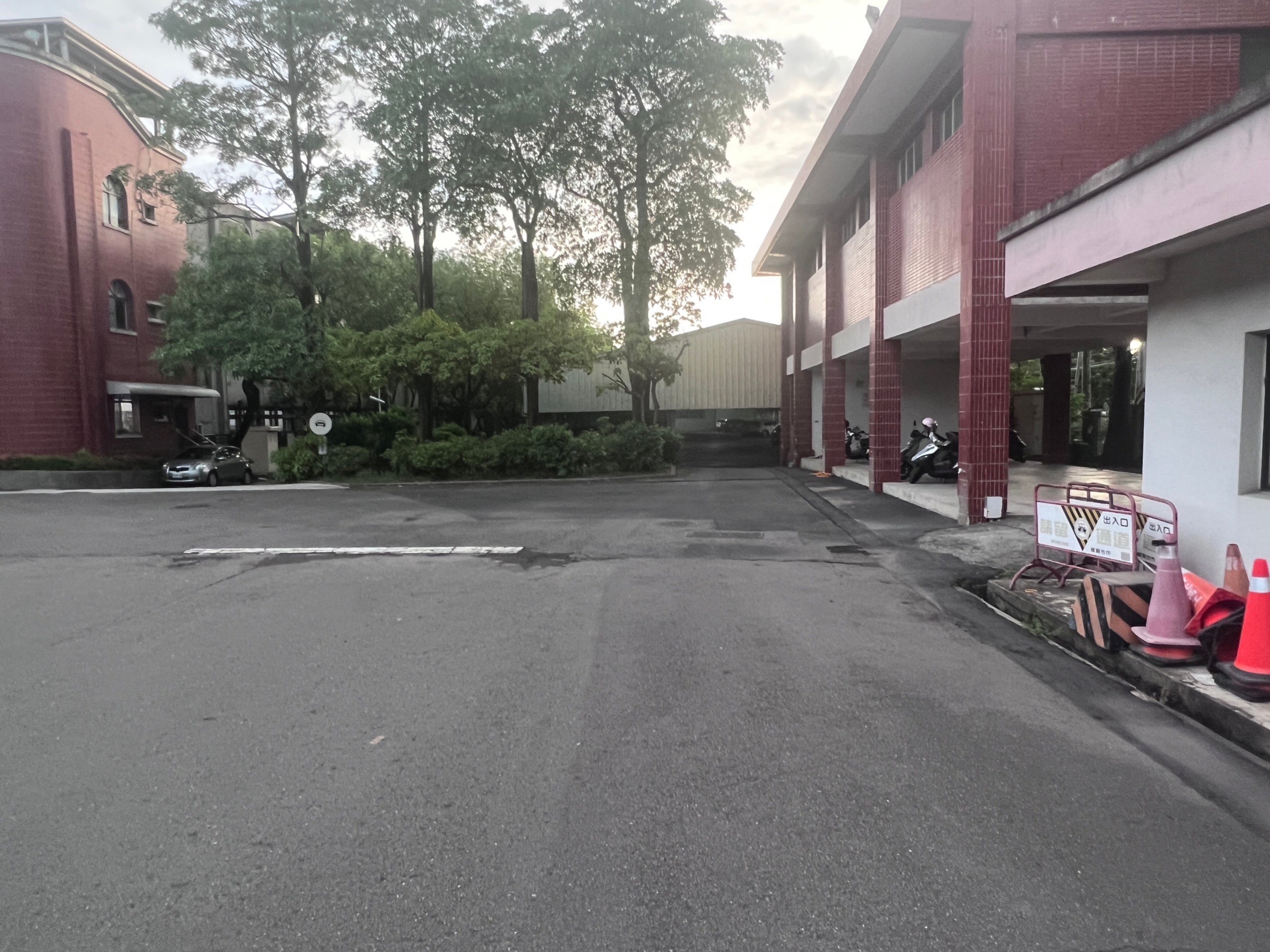 向前進鋼棚直行到底
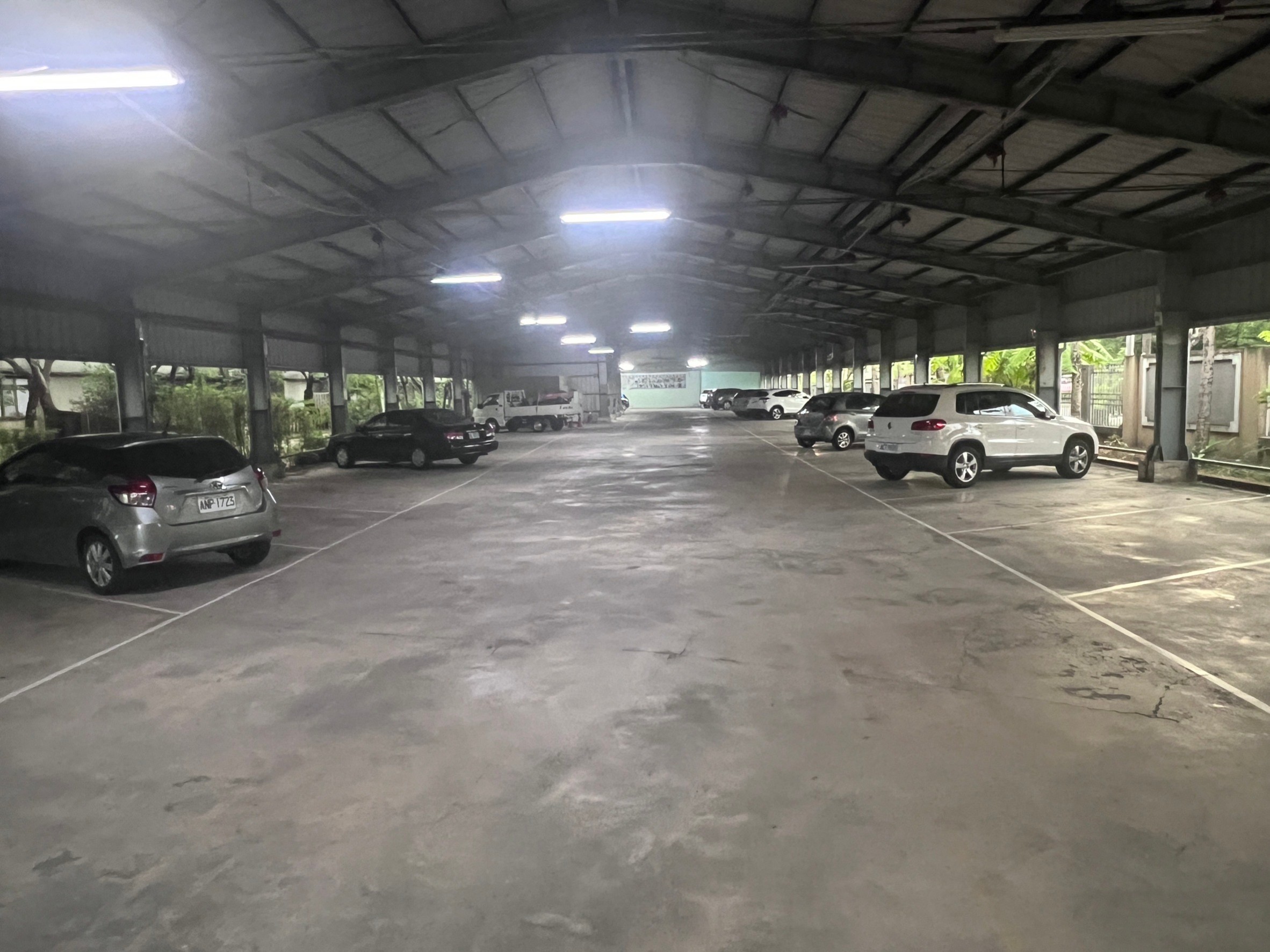 向前進到底
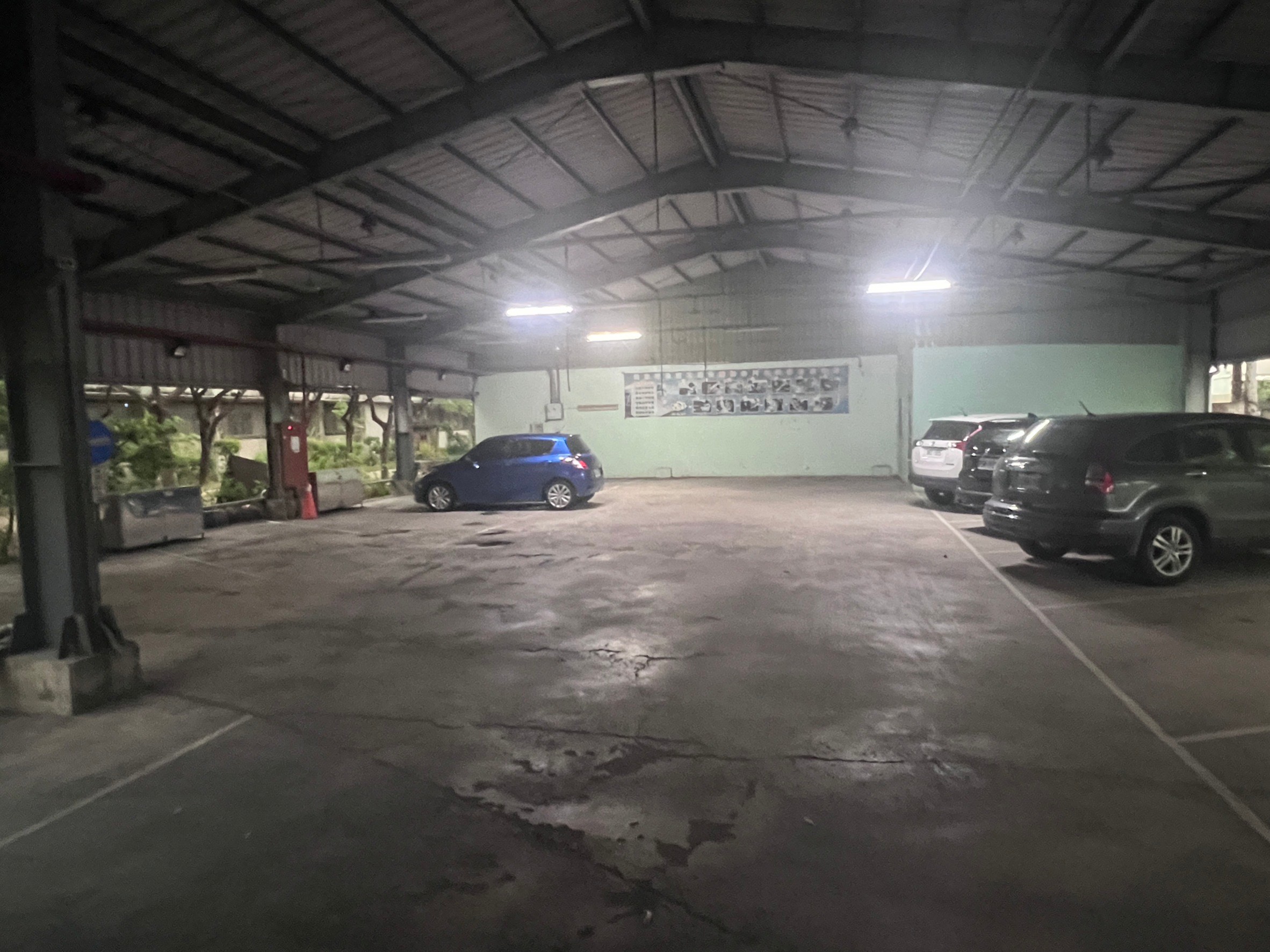 機車停放區域，請勿亂停，以免擋到汽車進出
電動車停放位置
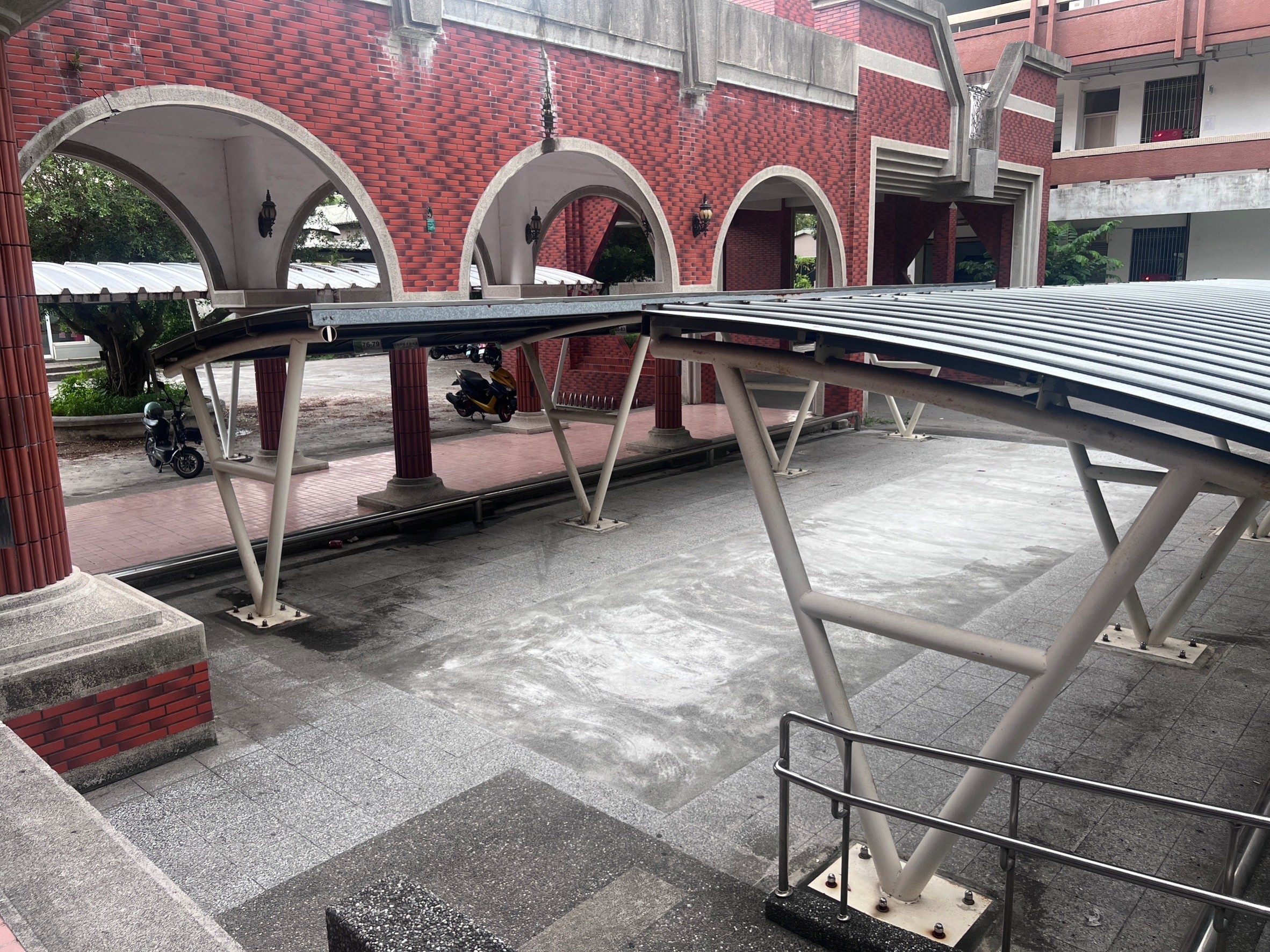 六、常見處分類型(詳細請自行看學生獎懲實施要點):  1.上課不遵守課堂秩序影響他人學習，經勸導仍不改正。
  2.騎乘機車未戴安全帽或雙載者，經勸導仍不改正。
  3.違反本校機車管理辦法，經勸導仍不改正。
  4.無故規避班級團體服務或整潔勤務，影響公共事務推展
  5.未依學校請假規定請假者。
  6.故意欺瞞師長，致行政困擾，經勸導仍不改正。
  7.不假離校或越牆進出學校者。
  8.辱罵、罵髒話或不雅手勢、肢體動作等。
六、常見處分類型(詳細請自行看學生獎懲實施要點):  9.擔任班級幹部不負責，影響工作推展者。
 10.違反考場規則或考試舞弊。  
 11.樹立幫派或參加不良組織，聚眾滋事。
 12.校、內外抽菸或飲酒、嚼檳榔者。
 13.盜取他人財物。
 14.確認為賭博行為者。
 15.偽造文書使校方為不實記載者。
 16.無照駕駛遭校方或警方查獲。
 17.毀損學校設備或撕毀學校佈告者。